ИСТОРИЈА 6. РАЗРЕД
ХЕЛЕНИСТИЧКО ДОБА И ЊЕГОВА КУЛТУРА
Миран Пељић, ЈУ Основна школа „Вук Караџић“ Теслић
УСПОН СТАРЕ МАКЕДОНИЈЕ
Пелепонески ратови толико су ослобали грчке полисе да су они средином 4. вијека п.н.е.  морали признати власт сусједне државе, која је продирала са сјевера – Старе Македоније.
Нова држава се налазила у сливу ријеке Бистрице, Вардара и Струме.
ФИЛИП II (359-336. године п.н.е.)
Македонски краљ Филип II, успио је да уједини македноска племена и створи моћну државу, реорганизацијом војске и изградњом морнарице. Филип II је намјеравао да уједини Македонију и Грчку против Персије, а онима који крену у рат обећао је богат плијен.
Захваљујући новом начину ратовања у сукобу са грчким полисима, Филип II односи побједу за побједом, те га све грчке државе послије битке код ХЕРОНЕЈЕ 338. године п.н.е. признају за свога владара.
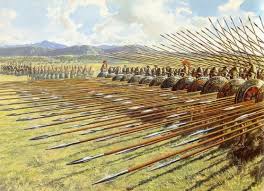 ФИЛИП II, је у сукобима користио постројавање војске у виду потковице тзв. ФАЛАНГЕ   што је изазивало код противника изненађење, страх, панику и предају.
АЛЕКСАНДАР ВЕЛИКИ
Филип II је убијен 336. године п.н.е. Насљеђује га син Александар III, познатији у историји као Александар Велики.
Преузевши престо одмах је угушио побуне у неким грчким полисима и за кратко вријеме створио моћну војску. Око 35.000 војника под Александровом командом прешло је Дарданеле и поразило Персијанце на ријеци ГРАНИК 334. године п.н.е. чиме је постао господар Мале Азије.
Године 333. п.н.е. поново се сукобио код ИСА (у Сирији), нанио им тежак пораз и освојио Феникију, Палестину и Египат. На ушћу Нила саградио је прву од бројних градова Александрија. Коначну побједу над персијским царем Даријем III однио је код ГАУГАМЕЛЕ 331. године п.н.е. Након свега освојио је Персијско царство.
Приче о богатству Индије, подстакле су га да крене у поход 327. године п.н.е. Стигао је до ријеке Инд, али је због преморености војске вишегодишњим ратовањем, био приморан да се врати у Вавилон, односно на подручје Месопотамије. Прерана смрт 323. године п.н.е.  омела га је у даљим освајањима. Александар Велики се сматра за једног од најуспјешних војних команданата историје.
Након Александрове смрти, његова се држава распала на више дјелова: грчко-македонску, сиријску и египатску, као и низ малих државица.
Освајања Александра Великог
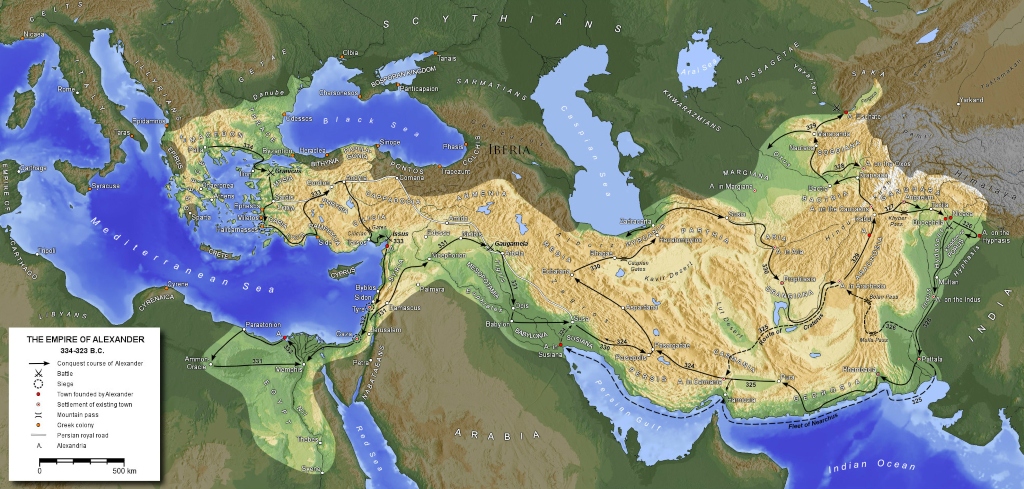 ХЕЛЕНИСТИЧКА КУЛТУРА
Ширењем Александрових освајања према истоку, ширила се и грчка култура. Мијешањем и зближавњем становништва, размјеном привредних добара и упознавањем различитих култура настаје нова култура – ХЕЛЕНИСТИЧКА, која је настала стапањем култура грка и Истока.
Доба хеленизма, је доба техничког напретка. Усавршена су средства за рад, као и систем за наводњавање, граде се и оснивају градови од којих неки имају и близу милион становника као Александрија. Ту су се најбољи научници тадашњег свијета састајали и унапређивали науку. Научници тога доба већ су оспоравали стара учења да је Земља равна плоча и доказивали су да се окреће око Сунца. Чувени научници тога доба били су АРХИМЕД, ЕУКЛИД, ЕРАТОСТЕН, ПТОЛОМЕЈ..
Вајари су приказивали портрете краљева,познатих личности , али и обичних људи. Најпознатији вајар је ЛИСИП. Куће су украшаване новом техником од разнобојних каменчића – МОЗАИК. Грчки језик је постао спона између истока и запада.
Мозаик Александра Великог
Фарос у Александрији
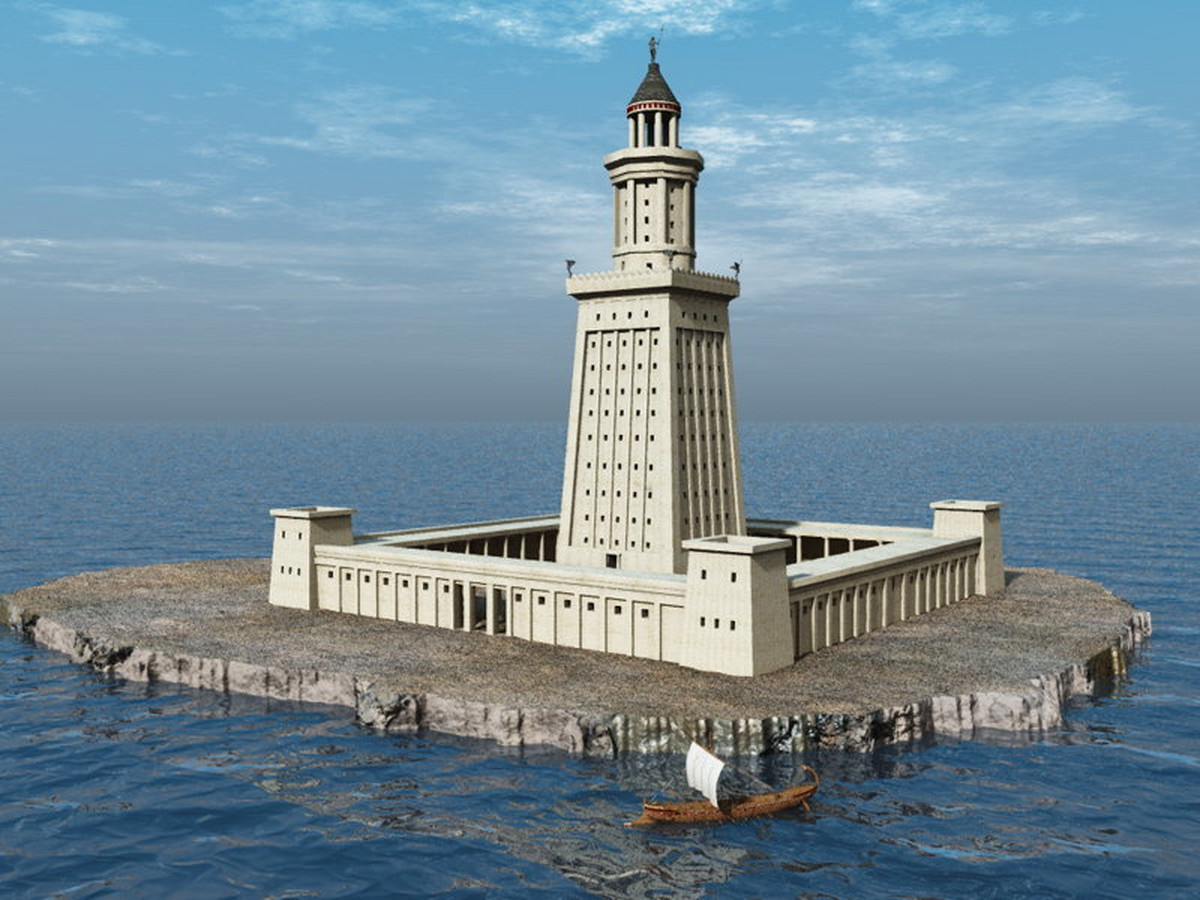 ХВАЛА НА ПАЖЊИ